I raggi cosmici
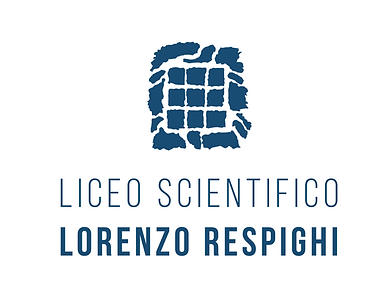 Liceo Scientifico “Respighi”
21 novembre 2023 - ICD
Cosa sappiamo?
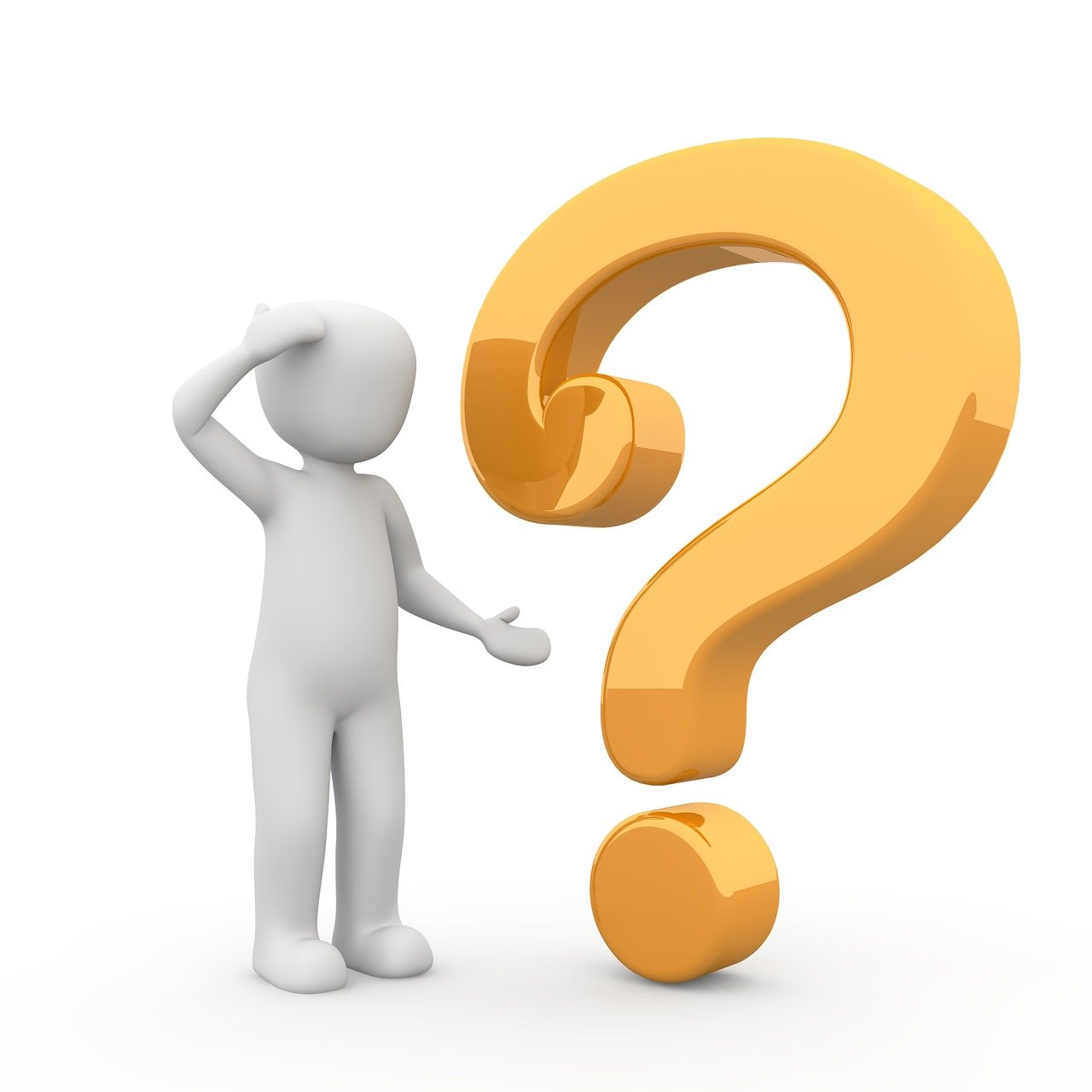 I raggi cosmici sono …

Quali sono le sorgenti dei RC?

I raggi cosmici arrivano fino a noi?
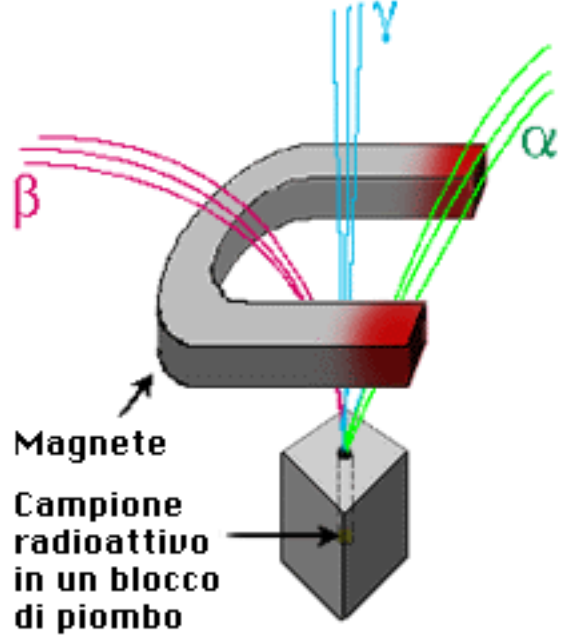 La radioattività naturale
Becquerel (1896)
Uranio


3 tipi di decadimenti:
raggi α             nuclei di He
raggi β             elettroni/positroni
raggi γ             fotoni
7 agosto 1912

V. F. Hess ha effettuato un volo in pallone fino a 5350 m con strumentazione scientifica per misurare l’intensità della radiazione ambientale e rileva che:
Un pò di storia…
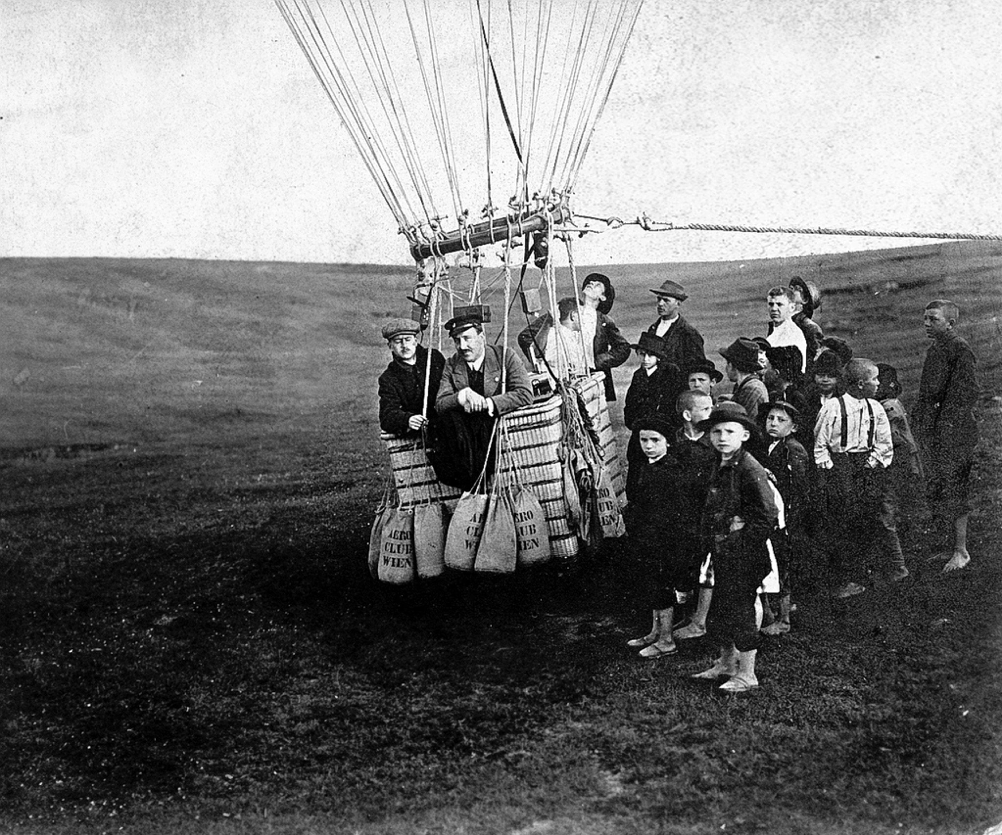 diminuisce lentamente con l’altezza fino a stabilizzarsi intorno ai 700 m
a partire dai 1500 m di quota riprende ad aumentare fino ai 5000 m (doppia rispetto a terra!)
non cambiano le misurazioni di giorno e di notte
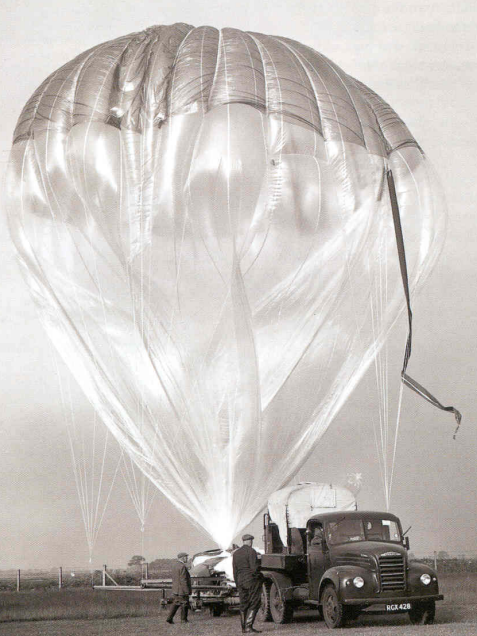 A caccia delle particelle cosmiche
Nuove tecnologie:
contatori Geiger
camera a nebbia
camera a bolle
circuiti per coincidenze
emulsioni nucleari
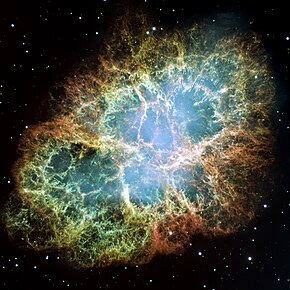 SORGENTI NATURALI DI RAGGI COSMICI
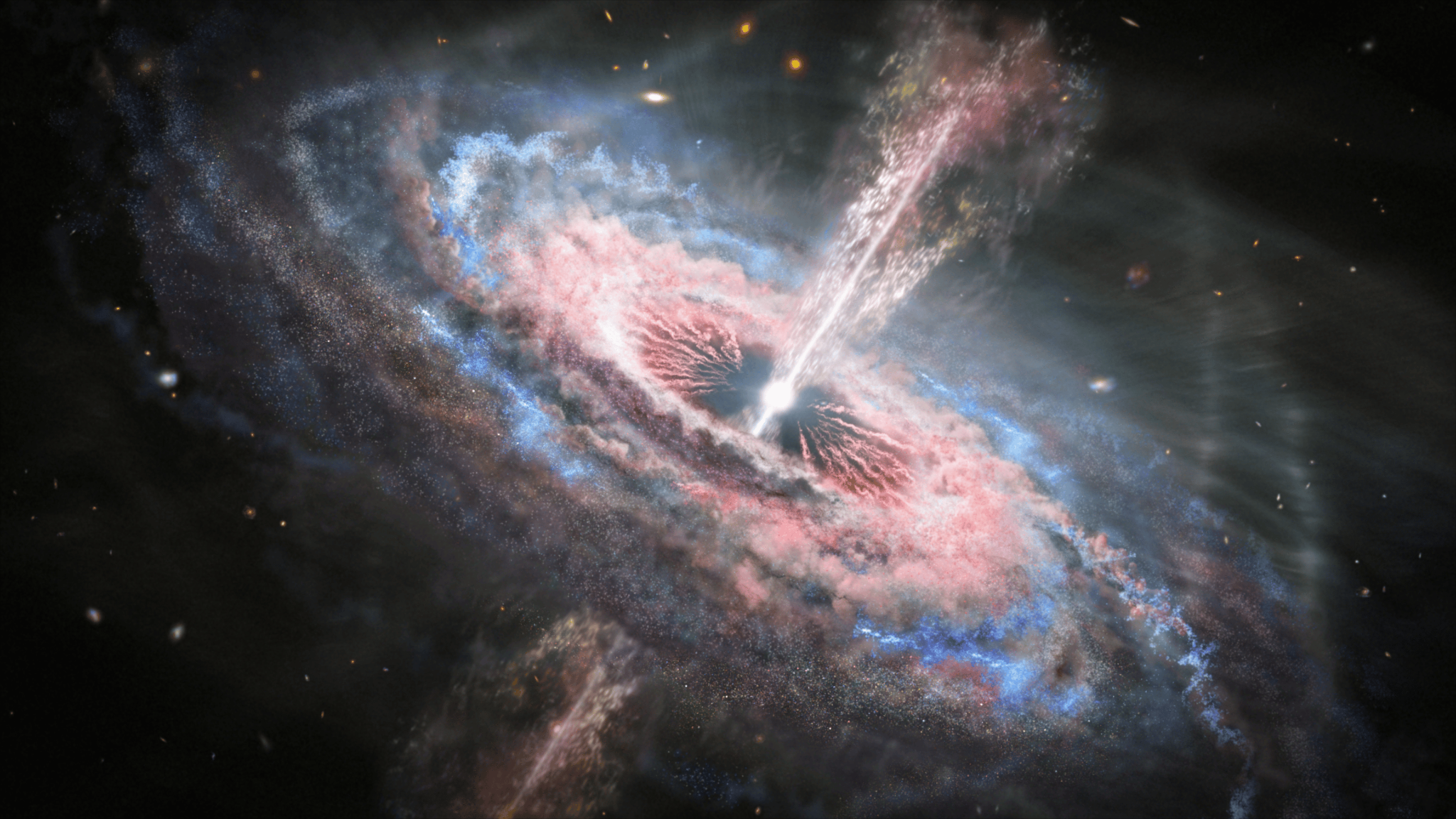 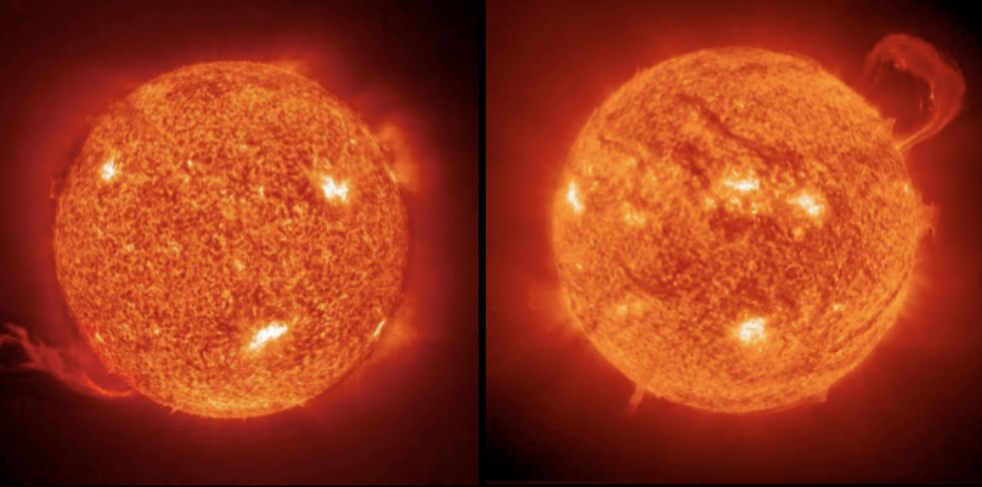 Cosa sono?
I raggi cosmici sono particelle elettricamente cariche di origine
extraterrestre che colpiscono la Terra da ogni direzione:
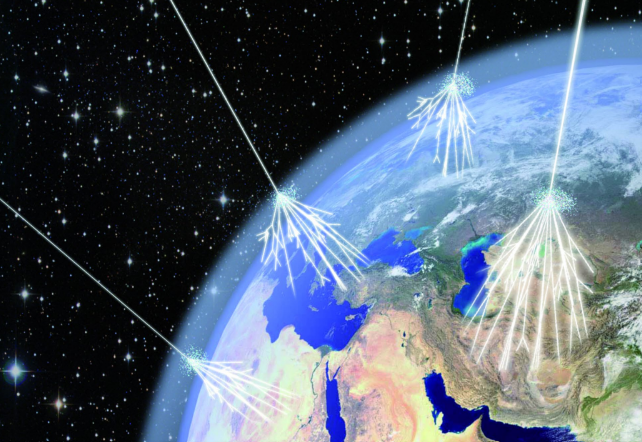 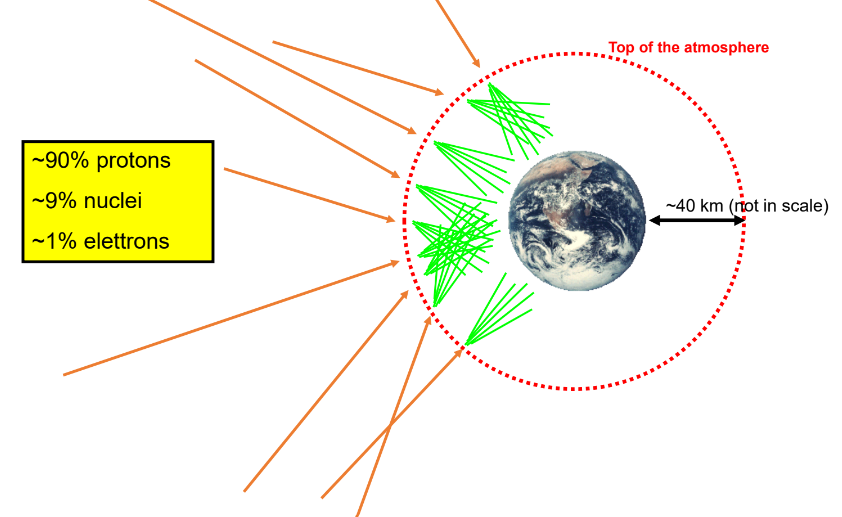 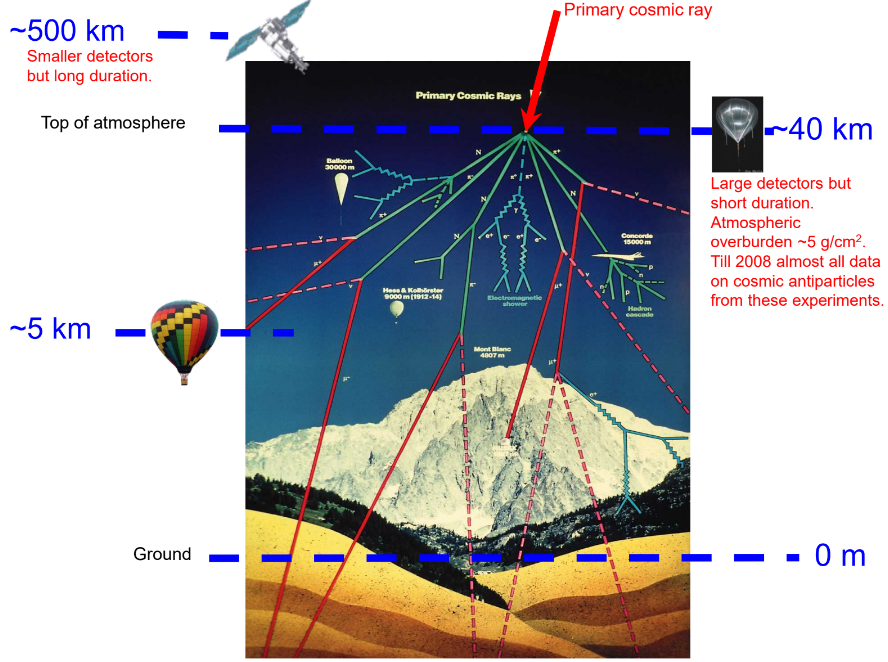 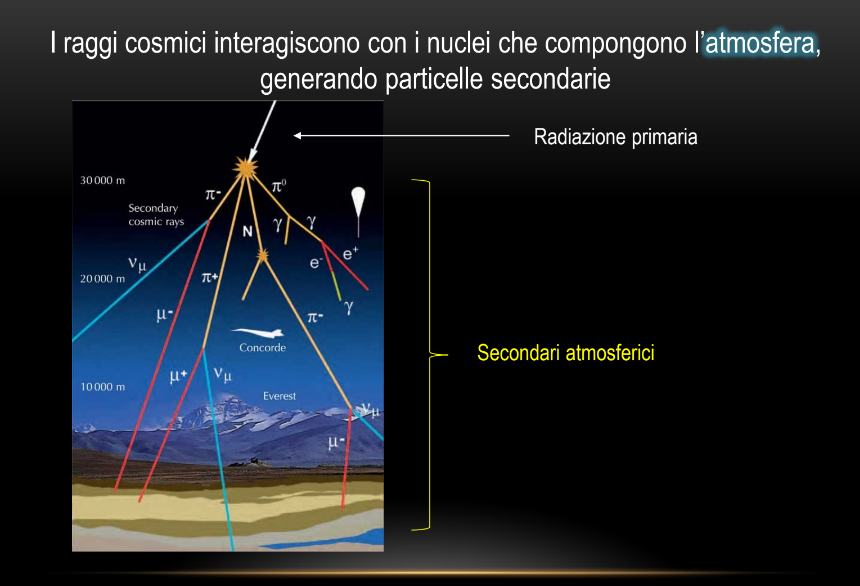 Perché studiare i RC?
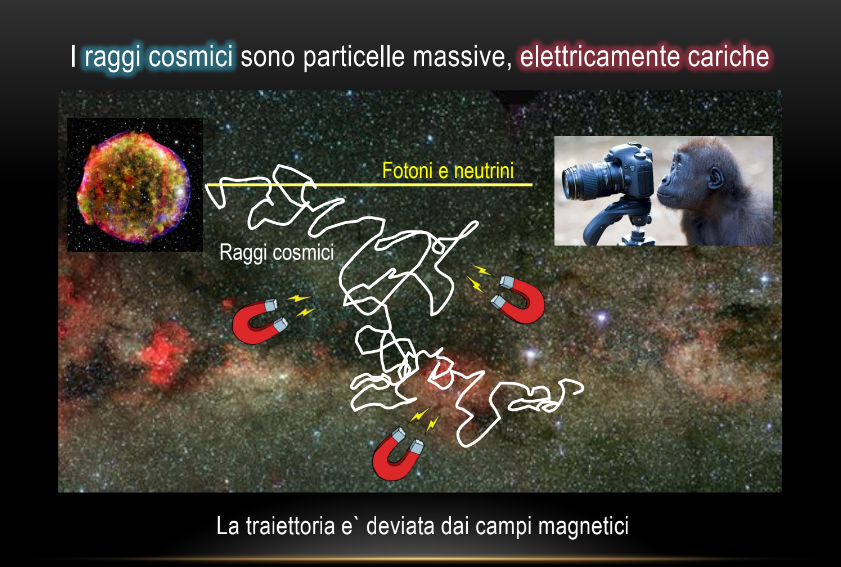 per conoscere la loro composizione
per conoscere la loro energia

e non per arrivare alle sorgenti!
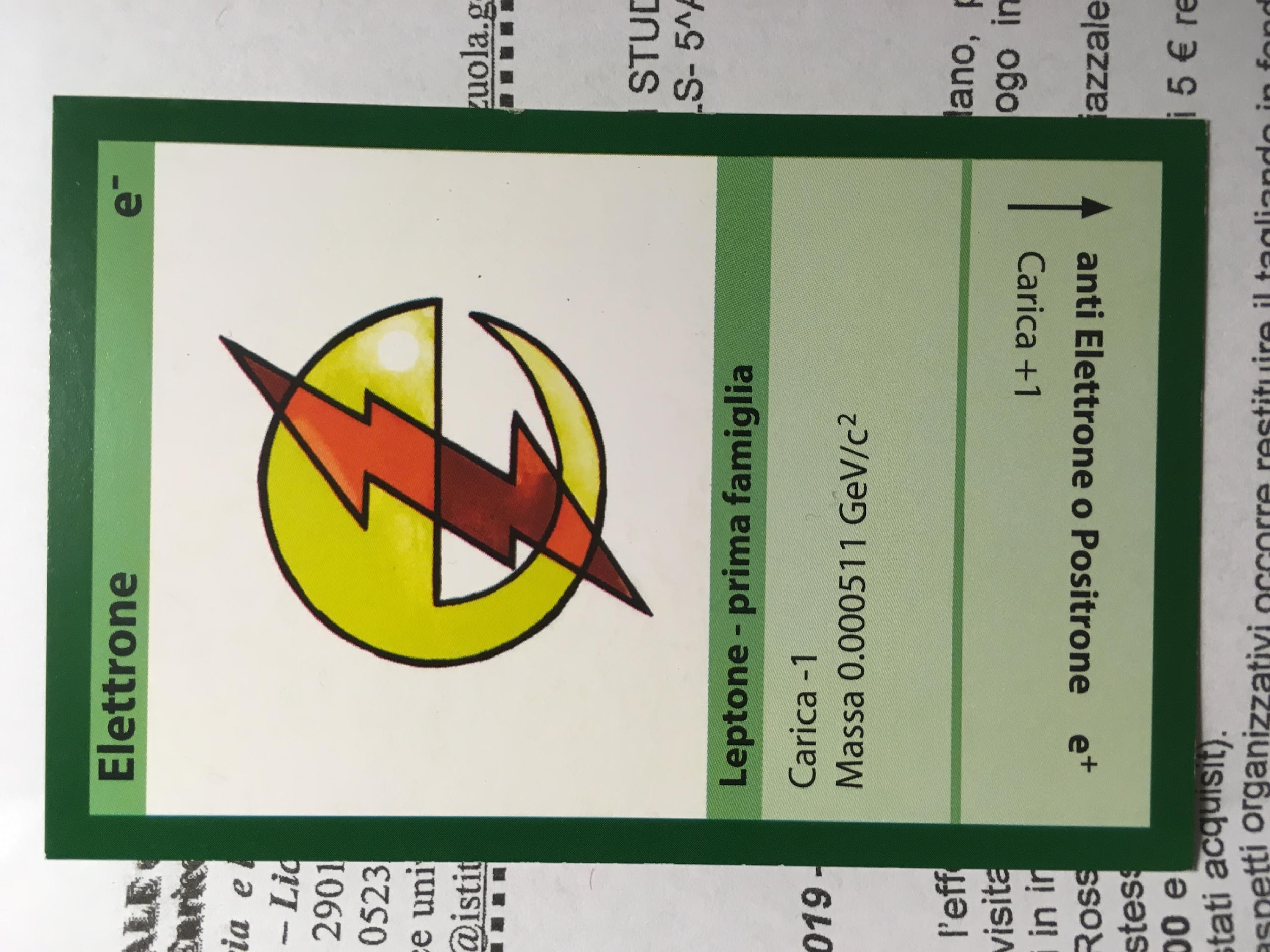 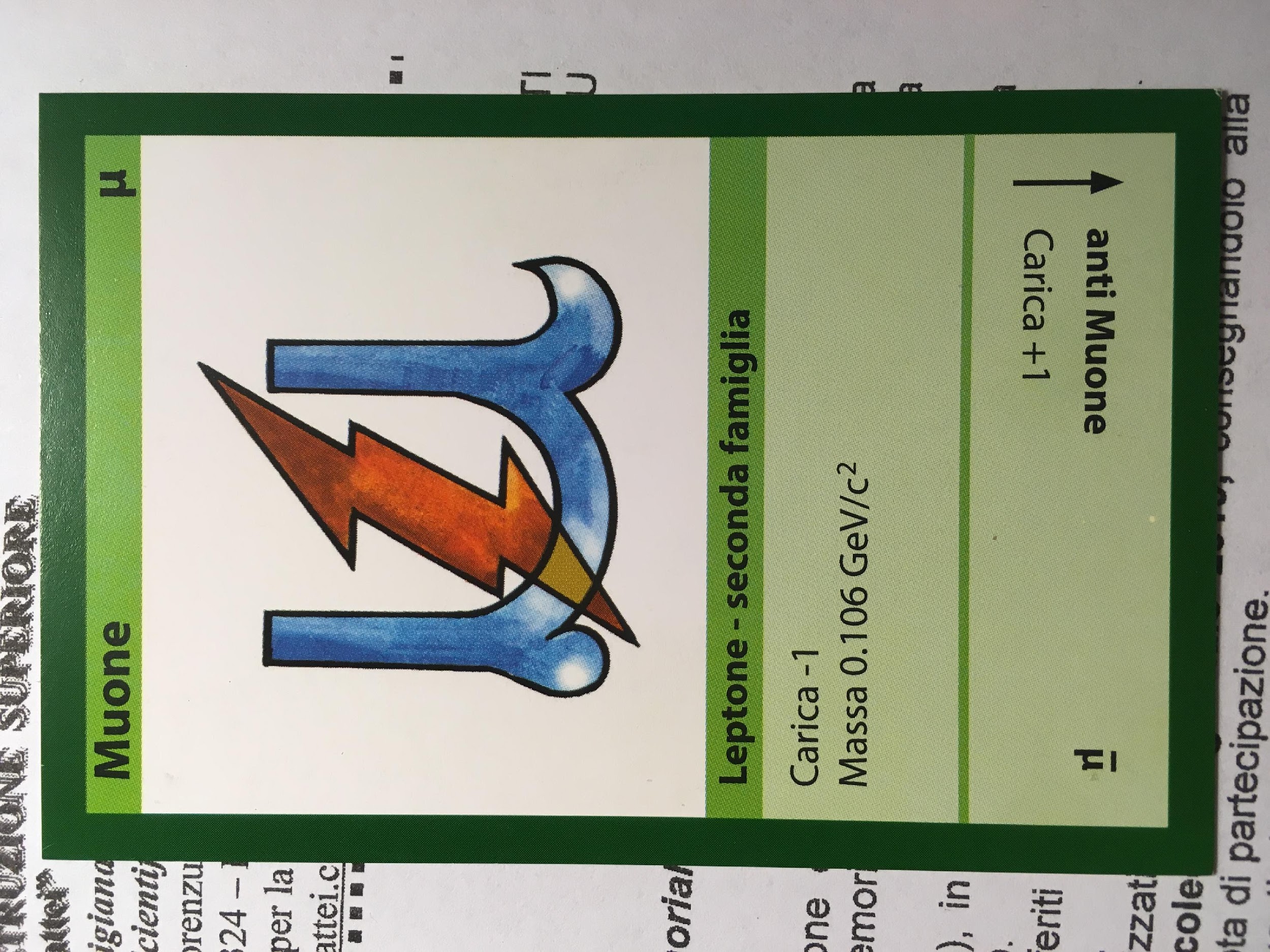 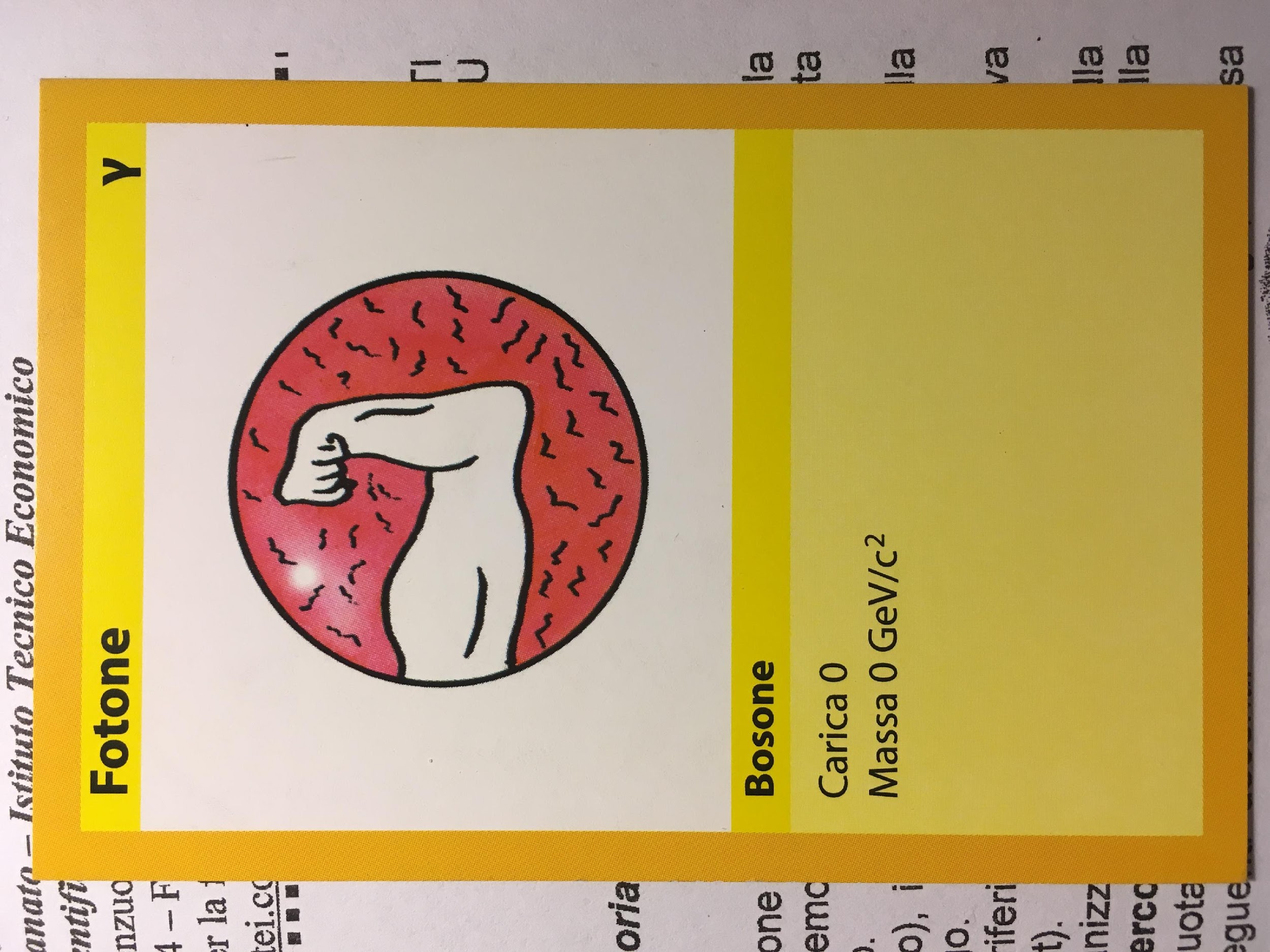 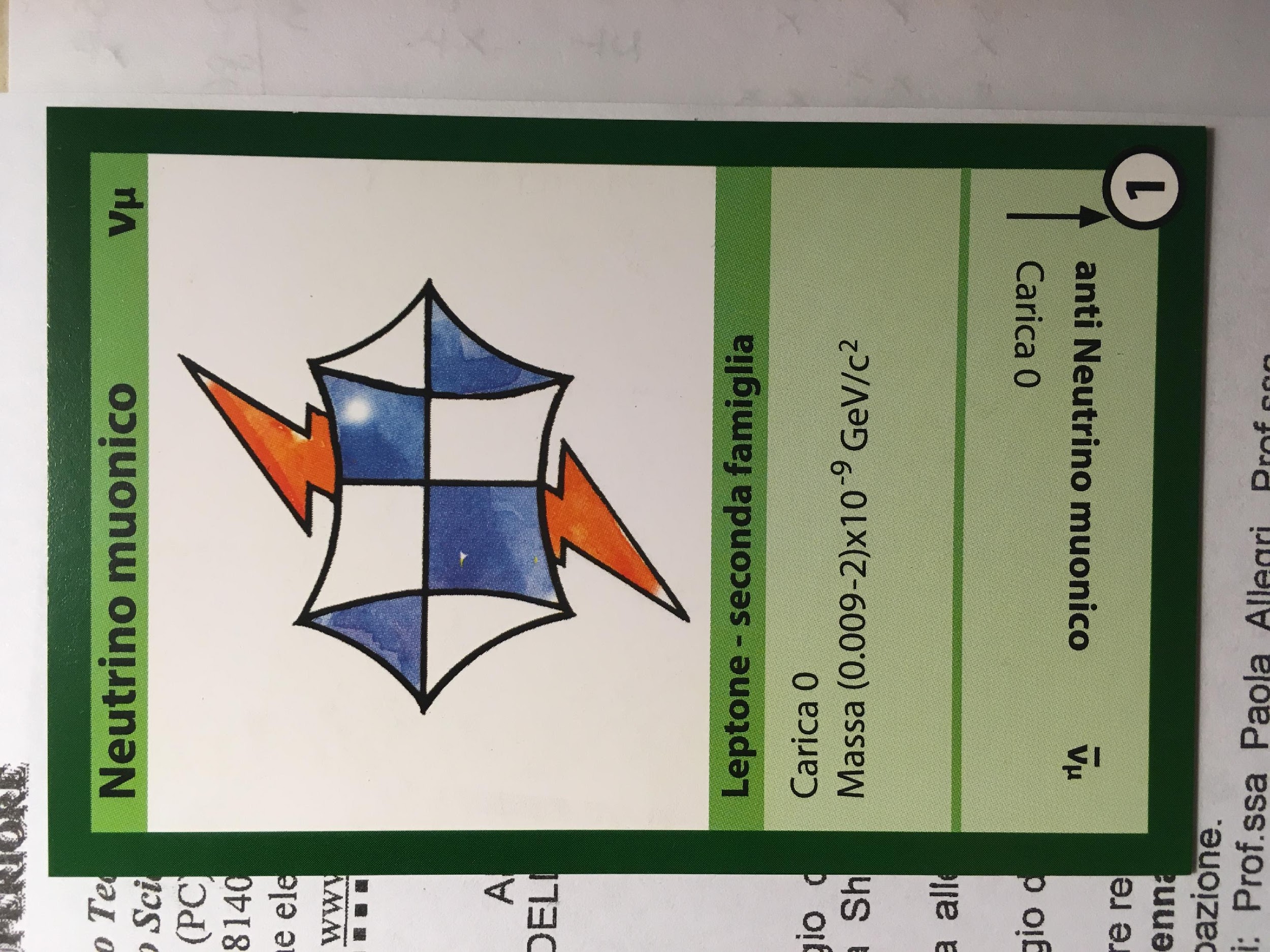 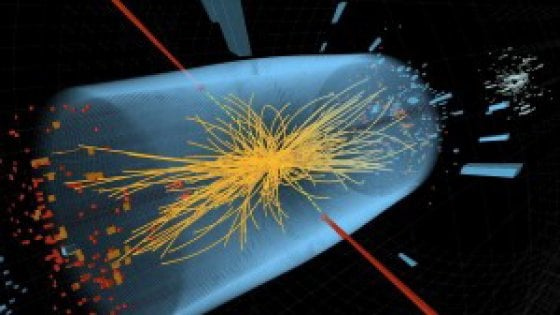 L’uomo ha creato una sorgente artificiale di particelle:
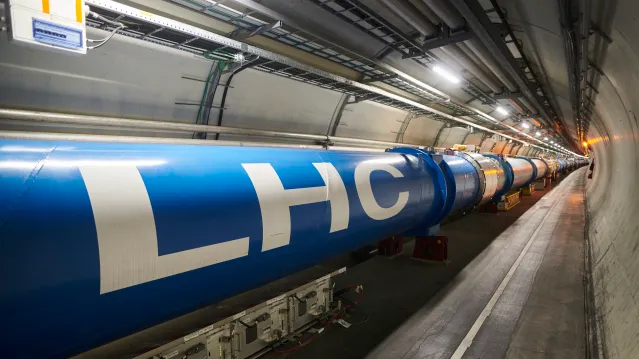 GLI ACCELERATORI!
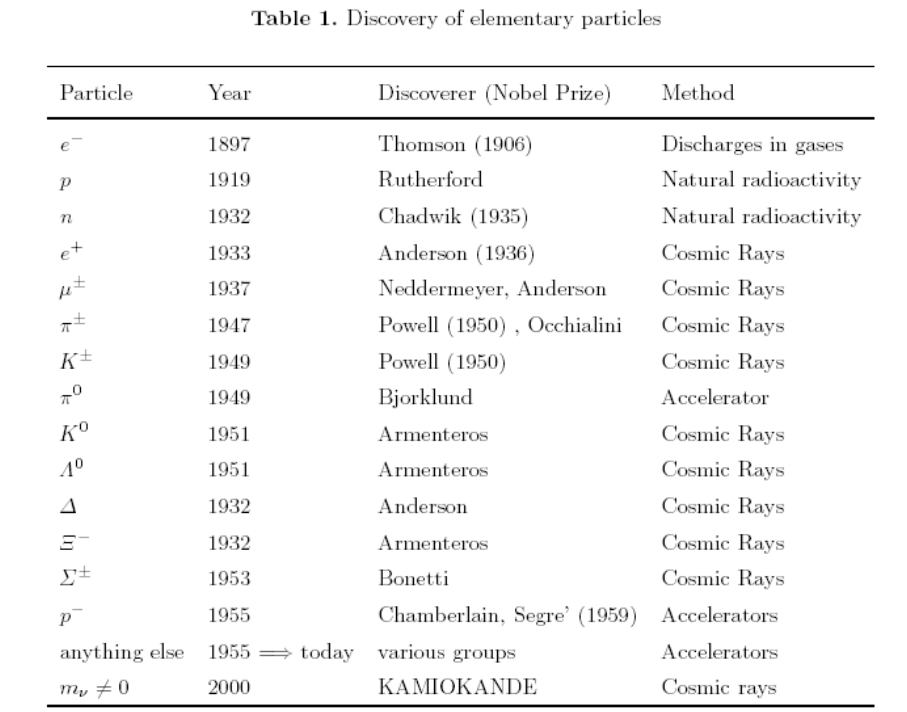 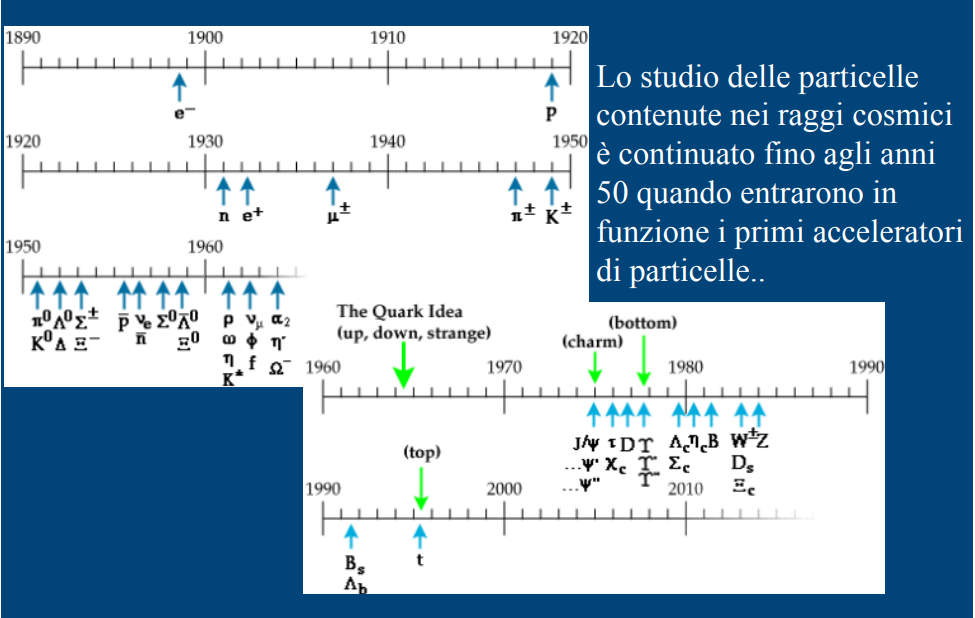 A

CACCIA 

DI

PARTICELLE
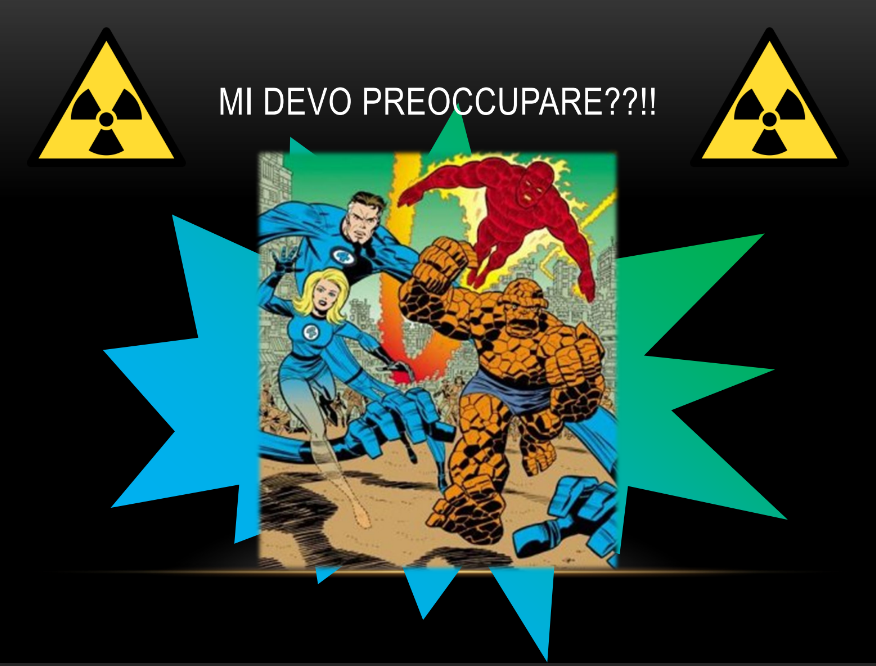